CS162Operating Systems andSystems ProgrammingLecture 21Filesystems 3: Filesystem Case Studies (Con’t),Buffering, Reliability, and Transactions
November 9th, 2020
Prof. John Kubiatowicz
http://cs162.eecs.Berkeley.edu
Recall: Components of a File System
File path
File 
Header 
Structure
One Block = multiple sectors
Ex: 512 sector,  4K block
Directory
Structure
…
File number
“inumber”
Data blocks
“inode”
Recall: FAT Properties
File is collection of disk blocks (Microsoft calls them “clusters”)
FAT is array of integers mapped 1-1 with disk blocks
Each integer is either:
Pointer to next block in file; or
End of file flag; or
Free block flag
File Number is index of root of block list for the file
Follow list to get block #
Directory must map name to block number at start of file
But: Where is FAT stored?
Beginning of disk, before the data blocks
Usually 2 copies (to handle errors)
FAT
Disk Blocks
0:
0:
File number
31:
File 31, Block 0
File 31, Block 1
File 31, Block 2
File 31, Block 3
free
N-1:
N-1:
memory
Recall: Multilevel Indexed Files (Original 4.1 BSD)
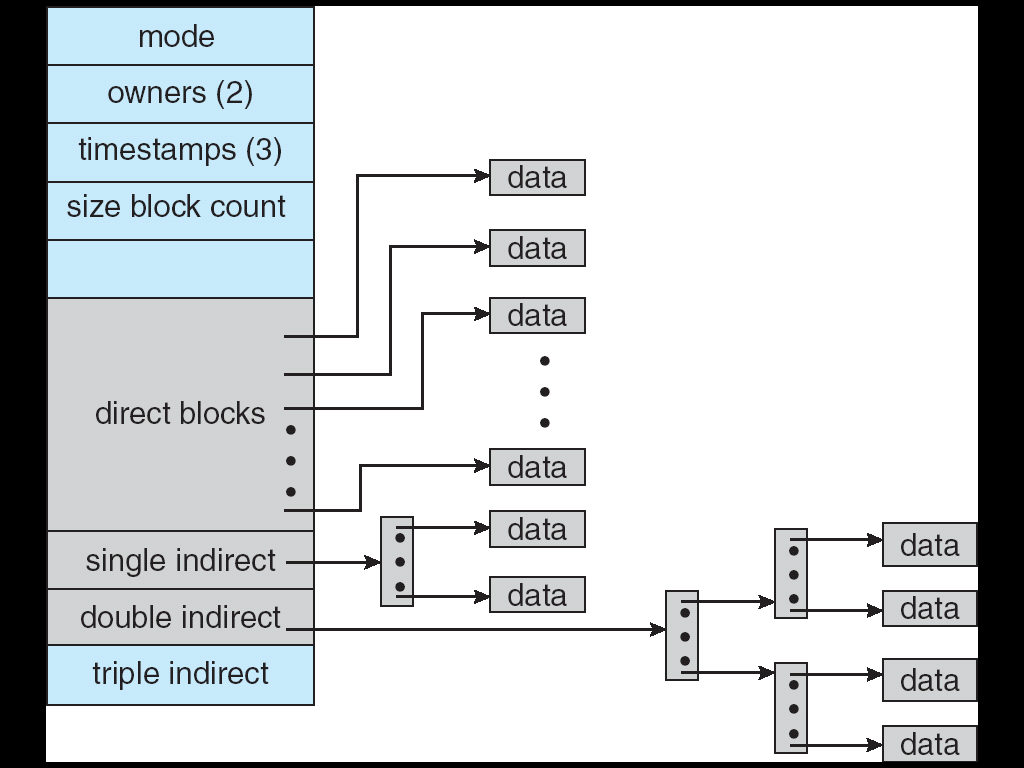 Sample file in multilevel indexed format:
10 direct ptrs, 1K blocks
How many accesses for block #23? (assume file header accessed on open)?
Two: One for indirect block, one for data
How about block #5?
One: One for data
Block #340?
Three: double indirect block, indirect block, and data
UNIX 4.1 Pros and cons
Pros: 	Simple (more or less)	Files can easily expand (up to a point)	Small files particularly cheap and easy
Cons:	Lots of seeks	Very large files must read many indirect block (four I/Os per block!)
Case Study:Berkeley Fast File System (FFS)
Fast File System (BSD 4.2, 1984)
Same inode structure as in BSD 4.1
same file header and triply indirect blocks like we just studied
Some changes to block sizes from 1024  4096 bytes for performance
Paper on FFS: “A Fast File System for UNIX”
Marshall McKusick, William Joy, Samuel Leffler and Robert Fabry
Off the “resources” page of course website – Take a look!

Optimization for Performance and Reliability:
Distribute inodes among different tracks to be closer to data
Uses bitmap allocation in place of freelist
Attempt to allocate files contiguously
10% reserved disk space
Skip-sector positioning (mentioned later)
FFS Changes in Inode Placement: Motivation
In early UNIX and DOS/Windows’ FAT file system, headers stored in special array in outermost cylinders
Fixed size, set when disk is formatted
At formatting time, a fixed number of inodes are created
Each is given a unique number, called an “inumber”

Problem #1: Inodes all in one place (outer tracks)
Head crash potentially destroys all files by destroying inodes
Inodes not close to the data that the point to
To read a small file, seek to get header, seek back to data

Problem #2: When create a file, don’t know how big it will become (in UNIX, most writes are by appending)
How much contiguous space do you allocate for a file?
Makes it hard to optimize for performance
FFS Locality: Block Groups
The UNIX BSD 4.2 (FFS) distributed the header information (inodes) closer to the data blocks
Often, inode for file stored in same “cylinder group” as parent directory of the file 
makes an “ls” of that directory run very fast
File system volume divided into set of block groups
Close set of tracks
Data blocks, metadata, and free space interleaved within block group
Avoid huge seeks between user data and system structure
Put directory and its files in common block group
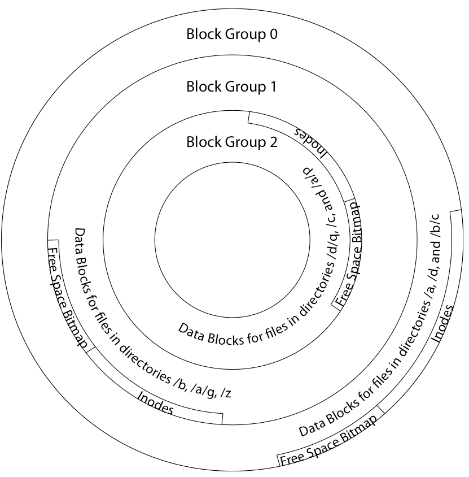 FFS Locality: Block Groups (Con’t)
First-Free allocation of new file blocks
To expand file, first try successive blocks in bitmap, then choose new range of blocks
Few little holes at start, big sequential runs at end of group
Avoids fragmentation
Sequential layout for big files
Important: keep 10% or more free!
Reserve space in the Block Group
Summary: FFS Inode Layout Pros
For small directories, can fit all data, file headers, etc. in same cylinder  no seeks!
File headers much smaller than whole block (a few hundred bytes), so multiple headers fetched from disk at same time
Reliability: whatever happens to the disk, you can find many of the files (even if directories disconnected)
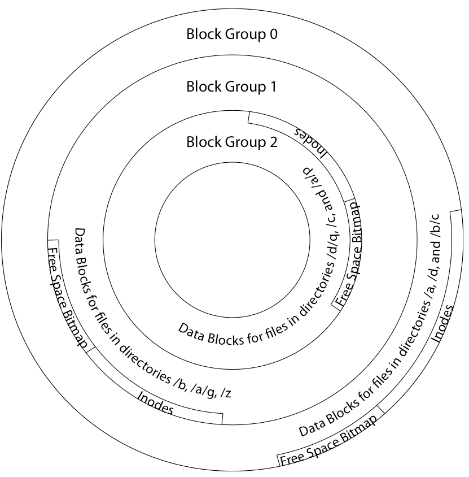 UNIX 4.2 BSD FFS First Fit Block Allocation
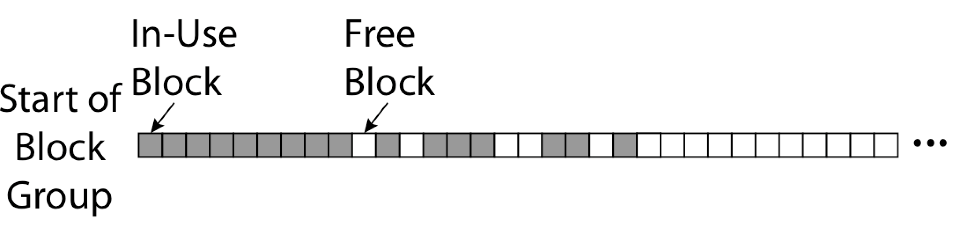 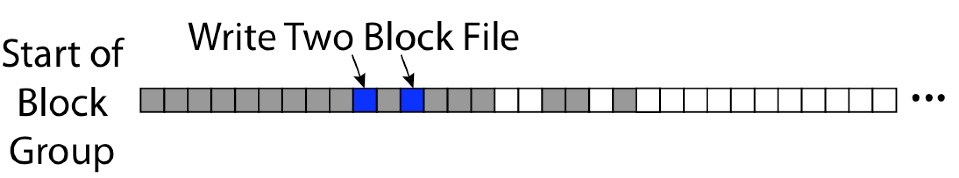 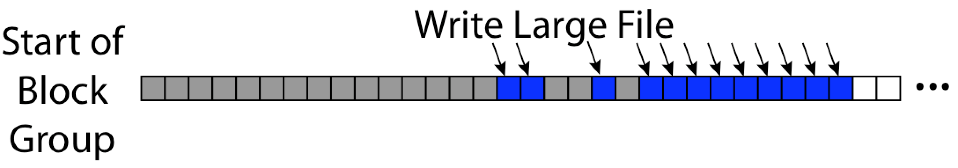 Fills in the small holes at the start of block group
Avoids fragmentation, leaves contiguous free space at end
Skip Sector
Track Buffer
(Holds complete track)
Attack of the Rotational Delay
Problem 3: Missing blocks due to rotational delay
Issue: Read one block, do processing, and read next block.  In meantime, disk has continued turning: missed next block! Need 1 revolution/block!






Solution1: Skip sector positioning (“interleaving”)
Place the blocks from one file on every other block of a track: give time for processing to overlap rotation
Can be done by OS or in modern drives by the disk controller
Solution 2: Read ahead: read next block right after first, even if application hasn’t asked for it yet
This can be done either by OS (read ahead) 
By disk itself (track buffers) - many disk controllers have internal RAM that allows them to read a complete track
Modern disks + controllers do many things “under the covers”
Track buffers, elevator algorithms, bad block filtering
UNIX 4.2 BSD FFS
Pros
Efficient storage for both small and large files
Locality for both small and large files
Locality for metadata and data
No defragmentation necessary!

Cons
Inefficient for tiny files (a 1 byte file requires both an inode and a data block)
Inefficient encoding when file is mostly contiguous on disk
Need to reserve 10-20% of free space to prevent fragmentation
Administrivia
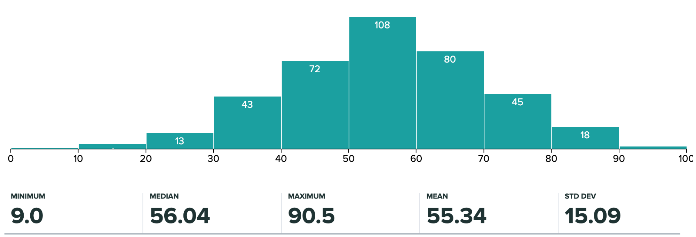 Midterm 2: Graded!
Mean: 55.34, Stdev 15.09
Historical offset: +26
No Class on Wednesday!
It is a holiday
If you have any group issues going on, make sure you:
Make sure that your TA understands what is happing
Make sure that you reflect these issues on your group evaluations
Linux Example: Ext2/3 Disk Layout
Disk divided into block groups
Provides locality
Each group has two block-sized bitmaps  (free blocks/inodes)
Block sizes settable at format time: 1K, 2K, 4K, 8K…
Actual inode structure similar to 4.2 BSD
with 12 direct pointers
Ext3: Ext2 with Journaling
Several degrees of protection with comparable overhead
We will talk about Journalling later
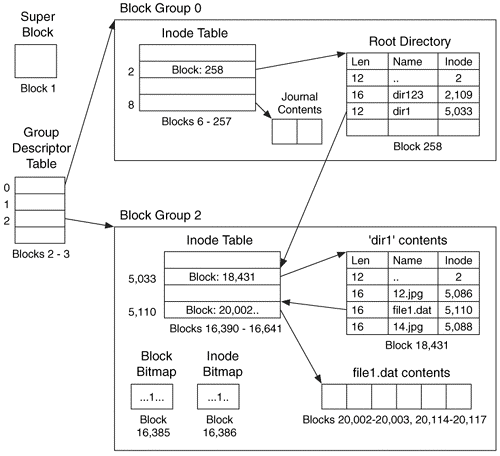 Example: create a file1.dat under /dir1/ in Ext3
Recall: Directory Abstraction
Directories are specialized files
Contents: List of pairs	<file name, file number>
System calls to access directories
open / creat traverse the structure
mkdir /rmdir add/remove entries
link / unlink (rm)
libc support
DIR * opendir (const char *dirname)
struct dirent * readdir (DIR *dirstream)
int readdir_r (DIR *dirstream, struct dirent *entry, 			 struct dirent **result)
/usr
/usr/lib
/usr/lib4.3
/usr/lib4.3/foo
Hard Links
Hard link
Mapping from name to file number in the directory structure
First hard link to a file is made when file created
Create extra hard links to a file with the link() system call
Remove links with unlink() system call
When can file contents be deleted?
When there are no more hard links to the file
Inode maintains reference count for this purpose
/usr
/usr/lib
/usr/lib4.3
/usr/lib4.3/foo
Soft Links (Symbolic Links)
Soft link or Symbolic Link or Shortcut
Directory entry contains the path and name of the file
Map one name to another name

Contrast these two different types of directory entries:
Normal directory entry: <file name, file #>
Symbolic link: <file name, dest. file name>

OS looks up destination file name each time program accesses source file name
Lookup can fail (error result from open)

Unix: Create soft links with symlink syscall
Directory Traversal
inode
What happens when we open /home/cs162/stuff.txt?
“/” - inumber for root inode configured into kernel, say 2
Read inode 2 from its position in inode array on disk
Extract the direct and indirect block pointers
Determine block that holds root directory (say block 49358)
Read that block, scan it for “home” to get inumber for this directory (say 8086)
Read inode 8086 for /home, extract its blocks, read block (say 7756), scan it for “cs162” to get its inumber (say 732)
Read inode 732 for /home/cs162, extract its blocks, read block (say 12132), scan it for “stuff.txt” to get its inumber, say 9909
Read inode 9909 for /home/cs162/stuff.txt
Set up file description to refer to this inode so reads / write can access the data blocks referenced by its direct and indirect pointers
Check permissions on the final inode and each directory’s inode…
block 49358
2
“home”:8086
732
block 12132
“stuff.txt”:9909
8086
block 7756
“cs162”:732
Blocks of stuff.txt
9909
2
732
8086
9099
“home”:8086
“stuff.txt”:9909
“cs162”:732
Large Directories: B-Trees (dirhash)
in FreeBSD, NetBSD, OpenBSD
Case Study:Windows NTFS
New Technology File System (NTFS)
Default on modern Windows systems
Variable length extents
Rather than fixed blocks
Instead of FAT or inode array: Master File Table
Like a database, with max 1 KB size for each table entry
Everything (almost) is a sequence of <attribute:value> pairs
Meta-data and data
Each entry in MFT contains metadata and:
File’s data directly (for small files)
A list of extents (start block, size) for file’s data
For big files: pointers to other MFT entries with more extent lists
NTFS
Master File Table
Database with Flexible 1KB entries for metadata/data
Variable-sized attribute records (data or metadata)
Extend with variable depth tree (non-resident)
Extents – variable length contiguous regions
Block pointers cover runs of blocks
Similar approach in Linux (ext4)
File create can provide hint as to
 size of file
Journaling for reliability
Discussed later
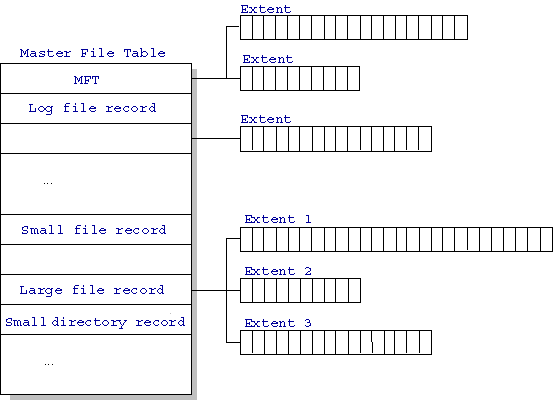 http://ntfs.com/ntfs-mft.htm
NTFS Small File: Data stored with Metadata
Create time, modify time, access time,
Owner id, security specifier, flags (RO, hidden, sys)
data attribute
Attribute list
NTFS Medium File: Extents for File Data
NTFS Large File: Pointers to Other MFT Records
NTFS Huge, Fragmented File: Many MFT Records
NTFS Directories
Directories implemented as B Trees
File's number identifies its entry in MFT
MFT entry always has a file name attribute
Human readable name, file number of parent dir
Hard link? Multiple file name attributes in MFT entry
Memory Mapped files
Memory Mapped Files
Traditional I/O involves explicit transfers between buffers in process address space to/from regions of a file
This involves multiple copies into caches in memory, plus system calls

What if we could “map” the file directly into an empty region of our address space
Implicitly “page it in” when we read it
Write it and “eventually” page it out

Executable files are treated this way when we exec the process!!
Recall: Who Does What, When?
Process
physical address
virtual address
page#
PT
MMU
instruction
frame#
offset
exception
page fault
retry
frame#
Operating System
offset
update PT entry
Page Fault Handler
load page from disk
scheduler
Using Paging to mmap() Files
physical address
Process
virtual address
page#
PT
MMU
instruction
frame#
offset
exception
page fault
retry
Read File contents
from memory!
Operating System
Page Fault Handler
Create PT entries
for mapped region
as “backed” by file
File
scheduler
mmap() file to region of  VAS
mmap() system call
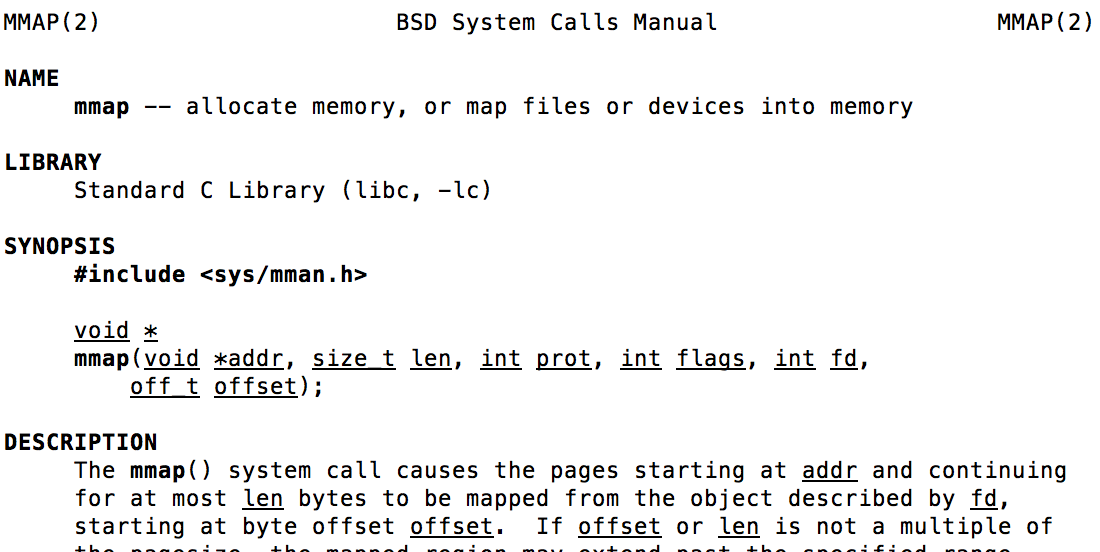 May map a specific region or let the system find one for you
Tricky to know where the holes are
Used both for manipulating files and for sharing between processes
An mmap() Example
#include <sys/mman.h> /* also stdio.h, stdlib.h, string.h, fcntl.h, unistd.h */

int something = 162;

int main (int argc, char *argv[]) {
  int myfd;
  char *mfile;

  printf("Data  at: %16lx\n", (long unsigned int) &something);
  printf("Heap at : %16lx\n", (long unsigned int) malloc(1));
  printf("Stack at: %16lx\n", (long unsigned int) &mfile);

  /* Open the file */
  myfd = open(argv[1], O_RDWR | O_CREAT);
  if (myfd < 0) { perror("open failed!");exit(1); }

  /* map the file */
  mfile = mmap(0, 10000, PROT_READ|PROT_WRITE, MAP_FILE|MAP_SHARED, myfd, 0);
  if (mfile == MAP_FAILED) {perror("mmap failed"); exit(1);}

  printf("mmap at : %16lx\n", (long unsigned int) mfile);

  puts(mfile);
  strcpy(mfile+20,"Let's write over it");
  close(myfd);
  return 0;
}
$ ./mmap test
Data  at:        105d63058
Heap at :     7f8a33c04b70
Stack at:     7fff59e9db10
mmap at :        105d97000
This is line one
This is line two
This is line three
This is line four
$ cat test
This is line one
ThiLet's write over its line three
This is line four
Sharing through Mapped Files
VAS 1
VAS 2
0x000…
0x000…
instructions
instructions
data
data
File
heap
heap
Memory
stack
stack
OS
OS
0xFFF…
0xFFF…
Also: anonymous memory between parents and children
no file backing – just swap space
The buffer cache
Buffer Cache
Kernel must copy disk blocks to main memory to access their contents and write them back if modified
Could be data blocks, inodes, directory contents, etc.
Possibly dirty (modified and not written back)
Key Idea: Exploit locality by caching disk data in memory
Name translations: Mapping from pathsinodes
Disk blocks: Mapping from block addressdisk content	
Buffer Cache: Memory used to cache kernel resources, including disk blocks and name translations
Can contain “dirty” blocks (with modifications not on disk)
File System Buffer Cache
Disk
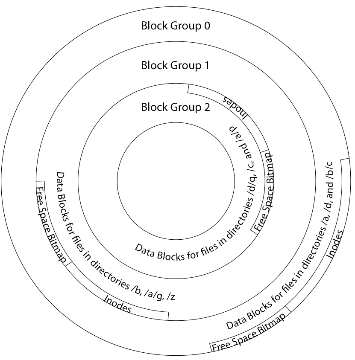 Data blocks
Reading
PCB
OS implements a cache of disk blocks for efficient access to data, directories, inodes, freemap
iNodes
file desc
Writing
Dir Data blocks
Free bitmap
Memory
Blocks
State
free
free
File System Buffer Cache: open
Disk
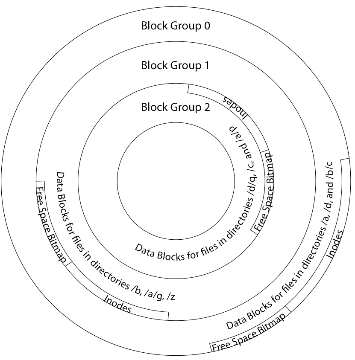 Data blocks
Directory lookup repeat as needed:
load block of directory
search for map
Reading
PCB
iNodes
file desc
Writing
Dir Data blocks
Free bitmap
Memory
Blocks
State
free
free
dir
rd
File System Buffer Cache: open
Disk
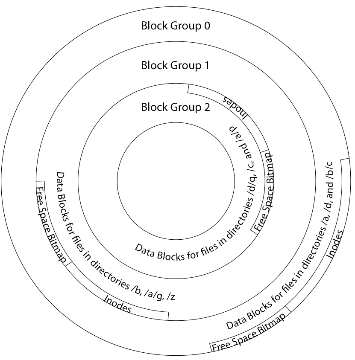 Data blocks
Directory lookup repeat as needed:
load block of directory
search for map
Create reference via open file descriptor
Reading
PCB
iNodes
file desc
Writing
Dir Data blocks
<name>:inumber
Free bitmap
Memory
Blocks
State
dir
inode
free
rd
File System Buffer Cache: Read?
Disk
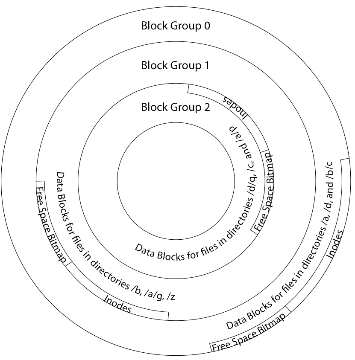 Data blocks
Read Process
From inode, traverse index structure to find data block
load data block
copy all or part to read data buffer
Reading
PCB
iNodes
file desc
Writing
Dir Data blocks
<name>:inumber
Free bitmap
Memory
Blocks
State
dir
inode
free
File System Buffer Cache: Write?
Disk
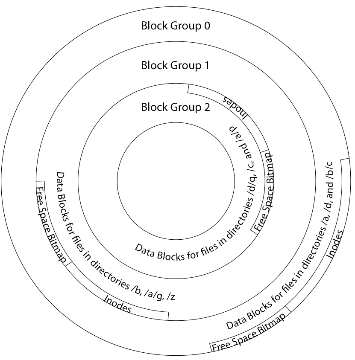 Data blocks
Process similar to read, but may allocate new blocks (update free map), blocks need to be written back to disk; inode?
Reading
PCB
iNodes
file desc
Writing
Dir Data blocks
<name>:inumber
Free bitmap
Memory
Blocks
State
dir
inode
free
File System Buffer Cache: Eviction?
Disk
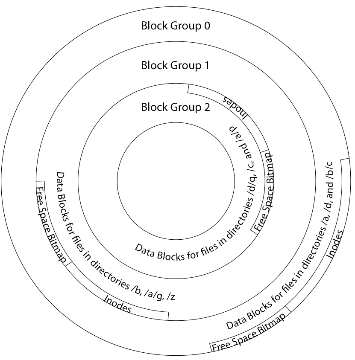 Data blocks
Blocks being written back to disc go through a transient state
Reading
PCB
iNodes
file desc
Writing
Dir Data blocks
<name>:inumber
Free bitmap
Memory
Blocks
State
dirty
dir
inode
free
Buffer Cache Discussion
Implemented entirely in OS software
Unlike memory caches and TLB
Blocks go through transitional states between free and in-use
Being read from disk, being written to disk
Other processes can run, etc.
Blocks are used for a variety of purposes
inodes, data for dirs and files, freemap
OS maintains pointers into them
Termination – e.g., process exit – open, read, write
Replacement – what to do when it fills up?
File System Caching
Replacement policy?  LRU
Can afford overhead full LRU implementation
Advantages:
Works very well for name translation
Works well in general as long as memory is big enough to accommodate a host’s working set of files.
Disadvantages:
Fails when some application scans through file system, thereby flushing the cache with data used only once
Example: find . –exec grep foo {} \;
Other Replacement Policies?
Some systems allow applications to request other policies
Example, ‘Use Once’:
File system can discard blocks as soon as they are used
File System Caching (con’t)
Cache Size: How much memory should the OS allocate to the buffer cache vs virtual memory?
Too much memory to the file system cache  won’t be able to run many applications
Too little memory to file system cache  many applications may run slowly (disk caching not effective)
Solution: adjust boundary dynamically so that the disk access rates for paging and file access are balanced
File System Prefetching
Read Ahead Prefetching: fetch sequential blocks early
Key Idea: exploit fact that most common file access is sequential by prefetching subsequent disk blocks ahead of current read request
Elevator algorithm can efficiently interleave prefetches from concurrent applications
How much to prefetch?
Too much prefetching imposes delays on requests by other applications
Too little prefetching causes many seeks (and rotational delays) among concurrent file requests
Delayed Writes
Buffer cache is a writeback cache (writes are termed “Delayed Writes”)

write() copies data from user space to kernel buffer cache
Quick return to user space

read() is fulfilled by the cache, so reads see the results of writes
Even if the data has not reached disk
When does data from a write syscall finally reach disk?
When the buffer cache is full (e.g., we need to evict something)
When the buffer cache is flushed periodically (in case we crash)
Delayed Writes (Advantages)
Performance advantage: return to user quickly without writing to disk!

Disk scheduler can efficiently order lots of requests
Elevator Algorithm can rearrange writes to avoid random seeks
Delay block allocation: 
May be able to allocate multiple blocks at same time for file, keep them contiguous
Some files never actually make it all the way to disk
Many short-lived files!
Buffer Caching vs. Demand Paging
Replacement Policy?
Demand Paging: LRU is infeasible; use approximation (like NRU/Clock)
Buffer Cache: LRU is OK

Eviction Policy?
Demand Paging: evict not-recently-used pages when memory is close to full
Buffer Cache: write back dirty blocks periodically, even if used recently
Why? To minimize data loss in case of a crash
Dealing with Persistent State
Buffer Cache: write back dirty blocks periodically, even if used recently
Why? To minimize data loss in case of a crash
Linux does periodic flush every 30 seconds
Not foolproof! Can still crash with dirty blocks in the cache
What if the dirty block was for a directory?
Lose pointer to file’s inode (leak space)
File system now in inconsistent state 
Takeaway: File systems need
recovery mechanisms
Important “ilities”
Availability: the probability that the system can accept and process requests
Measured in “nines” of probability: e.g. 99.9% probability is “3-nines of availability”
Key idea here is independence of failures

Durability: the ability of a system to recover data despite faults
This idea is fault tolerance applied to data
Doesn’t necessarily imply availability: information on pyramids was very durable, but could not be accessed until discovery of Rosetta Stone

Reliability: the ability of a system or component to perform its required functions under stated conditions for a specified period of time (IEEE definition)
Usually stronger than simply availability: means that the system is not only “up”, but also working correctly
Includes availability, security, fault tolerance/durability
Must make sure data survives system crashes, disk crashes, other problems
How to make File Systems more Durable?
How to Make File Systems more Durable?
Disk blocks contain Reed-Solomon error correcting codes (ECC) to deal with small defects in disk drive
Can allow recovery of data from small media defects 

Make sure writes survive in short term
Either abandon delayed writes or
Use special, battery-backed RAM (called non-volatile RAM or NVRAM) for dirty blocks in buffer cache

Make sure that data survives in long term
Need to replicate!  More than one copy of data!
Important element: independence of failure
Could put copies on one disk, but if disk head fails…
Could put copies on different disks, but if server fails…
Could put copies on different servers, but if building is struck by lightning…. 
Could put copies on servers in different continents…
recovery
group
RAID 1: Disk Mirroring/Shadowing
Each disk is fully duplicated onto its “shadow”
For high I/O rate, high availability environments
Most expensive solution: 100% capacity overhead
Bandwidth sacrificed on write:
Logical write = two physical writes
Highest bandwidth when disk heads and rotation synchronized (challenging)
Reads may be optimized
Can have two independent reads to same data
Recovery: 
Disk failure  replace disk and copy data to new disk
Hot Spare: idle disk attached to system for immediate replacement
Stripe Unit
D0
D1
D2
D3
P0
Increasing
Logical
Disk 
Addresses
D4
D5
D6
P1
D7
D8
D9
P2
D10
D11
D12
P3
D13
D14
D15
P4
D16
D17
D18
D19
D20
D21
D22
D23
P5
Disk 1
Disk 2
Disk 3
Disk 4
Disk 5
RAID 5+: High I/O Rate Parity
Data stripped across multiple disks 
Successive blocks stored on successive (non-parity) disks
Increased bandwidth over single disk

Parity block (in green) constructed by XORing data bocks in stripe
P0=D0D1D2D3
Can destroy any one disk and still reconstruct data

Suppose Disk 3 fails, then can reconstruct:D2=D0D1D3P0
Can spread information widely across internet for durability
RAID algorithms work over geographic scale
RAID 6 and other Erasure Codes
Use of Erasure Coding for High Durability/overhead ratio!
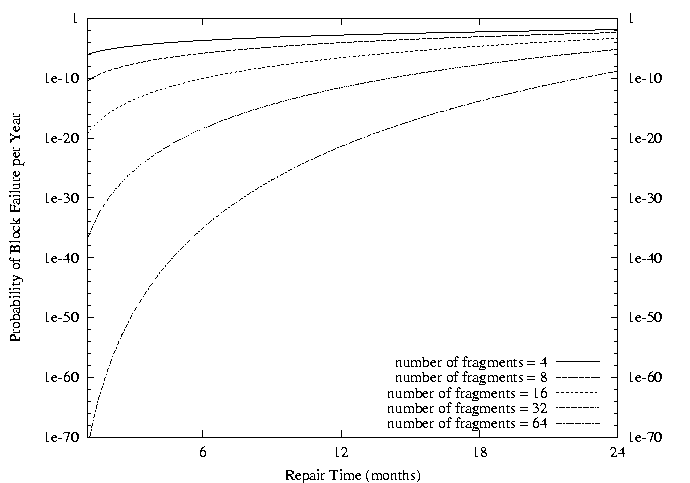 Fraction Blocks Lost 
Per Year (FBLPY)
Exploit law of large numbers for durability!
6 month repair, FBLPY with 4x increase in total size of data:
Replication (4 copies): 0.03
Fragmentation (16 of 64 fragments needed): 10-35
Higher Durability through Geographic Replication
Highly durable – hard to destroy all copies
Highly available for reads
Simple replication: read any copy
Erasure coded: read m of n
Low availability for writes
Can’t write if any one replica is not up
Or – need relaxed consistency model
Reliability? – availability, security, durability, fault-tolerance
Replica/Frag #1
Replica/Frag #2
Replica/Frag #n
How to make File Systems more Reliable?
File System Reliability:(Difference from Block-level reliability)
What can happen if disk loses power or software crashes?
Some operations in progress may complete
Some operations in progress may be lost
Overwrite of a block may only partially complete

Having RAID doesn’t necessarily protect against all such failures
No protection against writing bad state
What if one disk of RAID group not written?
File system needs durability (as a minimum!)
Data previously stored can be retrieved (maybe after some recovery step), regardless of failure

But durability is not quite enough…!
Storage Reliability Problem
Single logical file operation can involve updates to multiple physical disk blocks
inode, indirect block, data block, bitmap, …
With sector remapping, single update to physical disk block can require multiple (even lower level) updates to sectors

At a physical level, operations complete one at a time
Want concurrent operations for performance

How do we guarantee consistency regardless of when crash occurs?
Threats to Reliability
Interrupted Operation
Crash or power failure in the middle of a series of related updates may leave stored data in an inconsistent state
Example: transfer funds from one bank account to another  
What if transfer is interrupted after withdrawal and before deposit?

Loss of stored data
Failure of non-volatile storage media may cause previously stored data to disappear or be corrupted
Two Reliability Approaches
Careful Ordering and Recovery
Versioning and Copy-on-Write
FAT & FFS + (fsck)
Each step builds structure, 
Data block inode  free  directory
Last step links it in to rest of FS
Recover scans structure looking for incomplete actions
ZFS, …
Version files at some granularity
Create new structure linking back to unchanged parts of old
Last step is to declare that the new version is ready
Reliability Approach #1: Careful Ordering
Sequence operations in a specific order
Careful design to allow sequence to be interrupted safely

Post-crash recovery
Read data structures to see if there were any operations in progress
Clean up/finish as needed

Approach taken by 
FAT and FFS (fsck) to protect filesystem structure/metadata
Many app-level recovery schemes (e.g., Word, emacs autosaves)
Berkeley FFS: Create a File
Normal operation:
Allocate data block
Write data block
Allocate inode
Write inode block
Update bitmap of free blocks and inodes
Update directory with file name  inode number
Update modify time for directory
Recovery:
Scan inode table
If any unlinked files (not in any directory), delete or put in lost & found dir
Compare free block bitmap against inode trees
Scan directories for missing update/access times

Time proportional to disk size
Reliability Approach #2: Copy on Write File Layout
Recall: multi-level index structure lets us find the data blocks of a file
Instead of over-writing existing data blocks and updating the index structure:
Create a new version of the file with the updated data
Reuse blocks that don’t change much of what is already in place
This is called: Copy On Write (COW)

Seems expensive!  But
Updates can be batched
Almost all disk writes can occur in parallel

Approach taken in network file server appliances
NetApp’s Write Anywhere File Layout (WAFL)
ZFS (Sun/Oracle) and OpenZFS
COW with Smaller-Radix Blocks
old version
new version
Write
If file represented as a tree of blocks, just need to update the leading fringe
Example: ZFS and OpenZFS
Variable sized blocks: 512 B – 128 KB
Symmetric tree
Know if it is large or small when we make the copy
Store version number with pointers
Can create new version by adding blocks and new pointers
Buffers a collection of writes before creating a new version with them
Free space represented as tree of extents in each block group
Delay updates to freespace (in log) and do them all when block group is activated
More General Reliability Solutions
Use Transactions for atomic updates
Ensure that multiple related updates are performed atomically
i.e., if a crash occurs in the middle, the state of the systems reflects either all or none of the updates
Most modern file systems use transactions internally to update filesystem structures and metadata
Many applications implement their own transactions

Provide Redundancy for media failures
Redundant representation on media (Error Correcting Codes)
Replication across media (e.g., RAID disk array)
Transactions
Closely related to critical sections for manipulating shared data structures

They extend concept of atomic update from memory to stable storage
Atomically update multiple persistent data structures

Many ad-hoc approaches
FFS carefully ordered the sequence of updates so that if a crash occurred while manipulating directory or inodes the disk scan on reboot would detect and recover the error (fsck)
Applications use temporary files and rename
Key Concept: Transaction
A transaction is an atomic sequence of reads and writes that takes the system from consistent state to another.




Recall: Code in a critical section appears atomic to other threads
Transactions extend the concept of atomic updates from memory to persistent storage
transaction
consistent state 1
consistent state 2
Typical Structure
Begin a transaction – get transaction id

Do a bunch of updates
If any fail along the way, roll-back
Or, if any conflicts with other transactions, roll-back

Commit the transaction
“Classic” Example: Transaction
BEGIN;    --BEGIN TRANSACTION
UPDATE accounts SET balance = balance - 100.00 WHERE name = 'Alice'; 
UPDATE branches SET balance = balance - 100.00 WHERE name = (SELECT branch_name FROM accounts WHERE name = 'Alice');
UPDATE accounts SET balance = balance + 100.00 WHERE name = 'Bob'; 
UPDATE branches SET balance = balance + 100.00 WHERE name = (SELECT branch_name FROM accounts WHERE name = 'Bob');
COMMIT;    --COMMIT WORK
Transfer $100 from Alice’s account to Bob’s account
Concept of a log
One simple action is atomic – write/append a basic item
Use that to seal the commitment to a whole series of actions
Commit Tran N
Start Tran N
Get 10$ from account A
Get 7$ from account B
Get 13$ from account C
Put 15$ into account X
Put 15$ into account Y
Transactional File Systems
Better reliability through use of log
Changes are treated as transactions 
A transaction is committed once it is written to the log
Data forced to disk for reliability
Process can be accelerated with NVRAM
Although File system may not be updated immediately, data preserved in the log

Difference between “Log Structured” and “Journaled”
In a Log Structured filesystem, data stays in log form
In a Journaled filesystem, Log used for recovery
Journaling File Systems
Don’t modify data structures on disk directly
Write each update as transaction recorded in a log
Commonly called a journal or intention list
Also maintained on disk (allocate blocks for it when formatting)
Once changes are in the log, they can be safely applied to file system 
e.g. modify inode pointers and directory mapping
Garbage collection: once a change is applied, remove its entry from the log

Linux took original FFS-like file system (ext2) and added a journal to get ext3!
Some options: whether or not to write all data to journal or just metadata

Other examples: NTFS, Apple HFS+, Linux XFS, JFS, ext4
Creating a File (No Journaling Yet)
Find free data block(s)
Find free inode entry
Find dirent insertion point
-----------------------------------------
Write map (i.e., mark used)
Write inode entry to point to block(s)
Write dirent to point to inode
Free space map
…
Data blocks
Inode table
Directory
entries
Creating a File (With Journaling)
Find free data block(s)
Find free inode entry
Find dirent insertion point
-----------------------------------------
[log] Write map (i.e., mark used)
[log] Write inode entry to point to block(s)
[log] Write dirent to point to inode
Free space map
…
Data blocks
Inode table
Directory
entries
tail
head
pending
done
start
commit
Log: in non-volatile storage (Flash or on Disk)
After Commit, Eventually Replay Transaction
All accesses to the file system first looks in the log
Actual on-disk data structure might be stale

Eventually, copy changes to disk and discard transaction from the log
Free space map
…
Data blocks
Inode table
Directory
entries
head
tail
tail
tail
tail
tail
pending
done
start
commit
Log: in non-volatile storage (Flash or on Disk)
Crash Recovery: Discard Partial Transactions
Upon recovery, scan the log
Detect transaction start with no commit
Discard log entries
Disk remains unchanged
Free space map
…
Data blocks
Inode table
Directory
entries
tail
head
pending
done
start
Log: in non-volatile storage (Flash or on Disk)
Crash Recovery: Keep Complete Transactions
Scan log, find start

Find matching commit

Redo it as usual
Or just let it happen later
Free space map
…
Data blocks
Inode table
Directory
entries
tail
head
pending
done
start
commit
Log: in non-volatile storage (Flash or on Disk)
Journaling Summary
Why go through all this trouble?
Updates atomic, even if we crash:
Update either gets fully applied or discarded
All physical operations treated as a logical unit

Isn’t this expensive?
Yes! We're now writing all data twice (once to log, once to actual data blocks in target file)
Modern filesystems journal metadata updates only
Record modifications to file system data structures
But apply updates to a file’s contents directly
File System Summary (1/3)
File System:
Transforms blocks into Files and Directories
Optimize for size, access and usage patterns
Maximize sequential access, allow efficient random access
Projects the OS protection and security regime (UGO vs ACL)
File defined by header, called “inode”
Naming: translating from user-visible names to actual sys resources
Directories used for naming for local file systems
Linked or tree structure stored in files
4.2 BSD Multilevel Indexed Scheme
inode contains file info, direct pointers to blocks, indirect blocks, doubly indirect, etc..
NTFS: variable extents not fixed blocks, tiny files data is in header
File System Summary (2/3)
File layout driven by freespace management
Optimizations for sequential access: start new files in open ranges of free blocks, rotational optimization
Integrate freespace, inode table, file blocks and dirs into block group
Deep interactions between mem management, file system, sharing
mmap(): map file or anonymous segment to memory
Buffer Cache: Memory used to cache kernel resources, including disk blocks and name translations
Can contain “dirty” blocks (blocks yet on disk)
File System Summary (3/3)
File system operations involve multiple distinct updates to blocks on disk
Need to have all or nothing semantics
Crash may occur in the midst of the sequence
Traditional file system perform check and recovery on boot
Along with careful ordering so partial operations result in loose fragments, rather than loss
Copy-on-write provides richer function (versions) with much simpler recovery
Little performance impact since sequential write to storage device is nearly free
Transactions over a log provide a general solution
Commit sequence to durable log, then update the disk
Log takes precedence over disk
Replay committed transactions, discard partials